Optimality and Bifurcations in a Model for Collective Motion
By April Roszkowski
mentor: Prof. Andy Borum, Misha Padidar
[Speaker Notes: Collective motion = a number of robots attempting to move in similar ways
Robots in question can be thought of like segways]
The problem
2
Who cares about collective robotic motion?
Agents copying each other’s behavior arises in nature (allelomimesis—a cool word!)
Most robotic motion planning relies upon agents parsing others’ position or orientation 
How can allelomimesis be used in robotic motion planning?
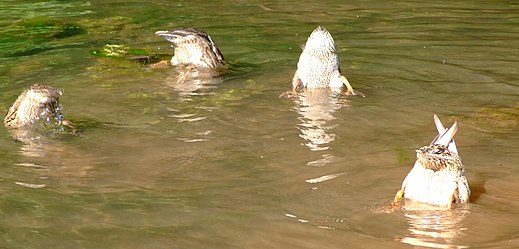 3
Justh and Krishnaprasad 2015 Model
minimize
subject to
4
[Speaker Notes: *DRAW MODEL ON BOARD*

Beginning with a model for two robots, can be extended later
Coupling together path curvature]
Make the two robots’ paths as similar in curvature as the coupling dictates
Give us an optimal path for robot 1
Give us an optimal path for robot 2
5
[Speaker Notes: ‘similar’ = ‘close values of curvature’]
6
7
Canonical solution forms
8
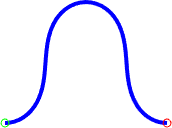 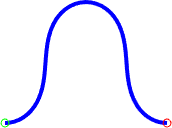 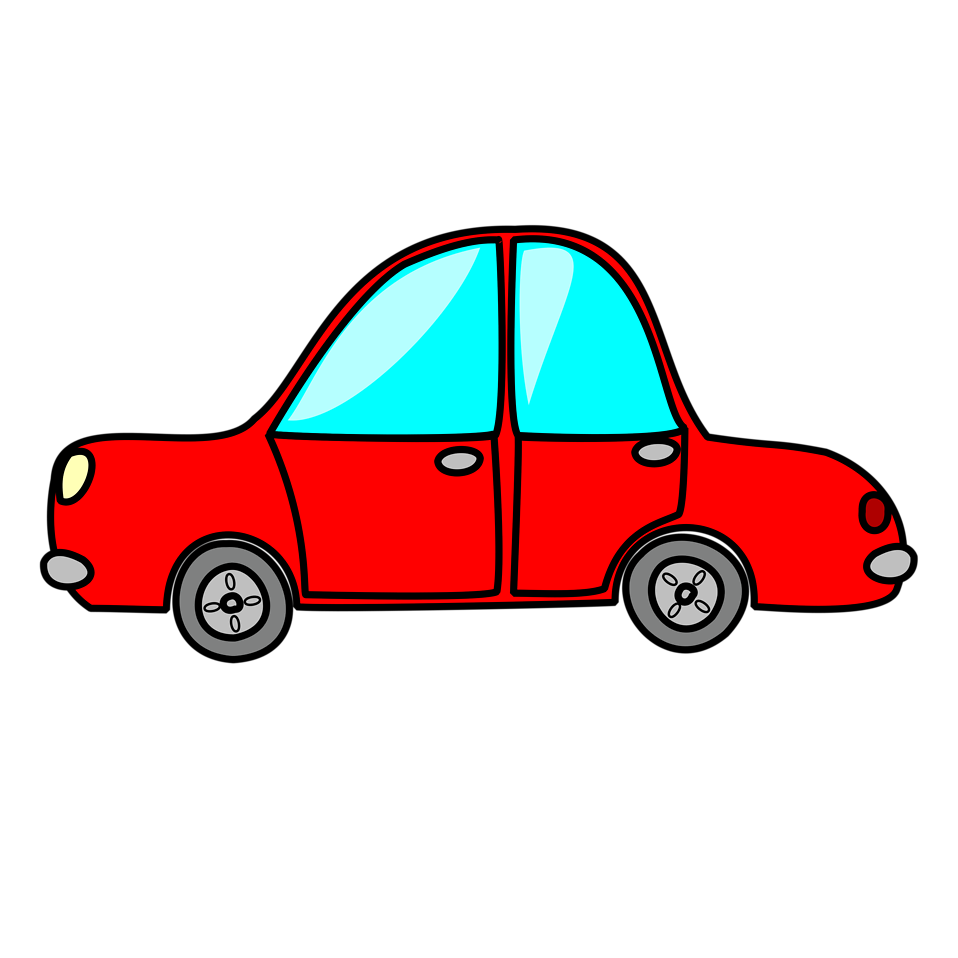 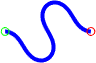 More complex solutions can be described in terms of simple ones (hence, canonical)
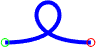 9
[Speaker Notes: Arclength is fixed at 1
Robot 1 in blue, robot 2 in red


Canonical forms are shapes that exist when no coupling
Strategy is to combine canonical forms and observe behavior past mu=0]
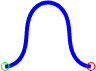 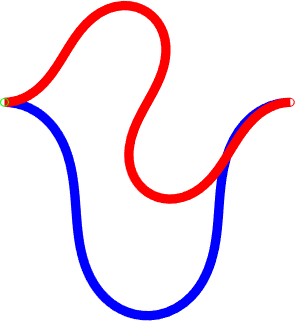 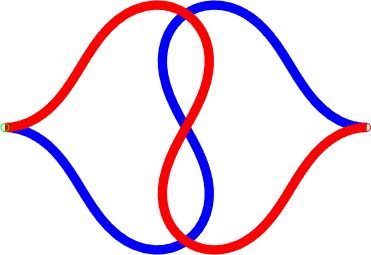 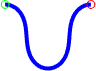 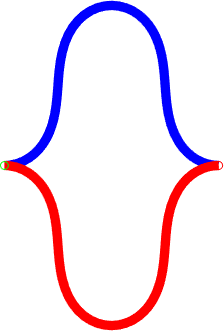 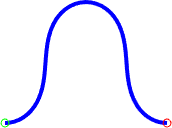 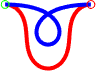 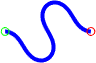 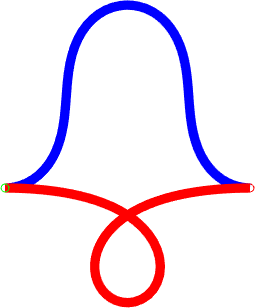 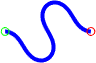 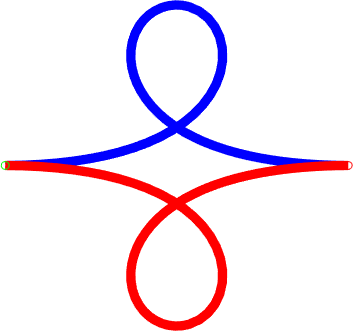 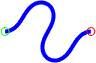 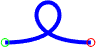 .
.
.
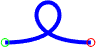 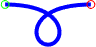 10
[Speaker Notes: End: taking these forms from mu=0 forward… what do we get? Bifurcations!]
Bifurcations in the solution space
11
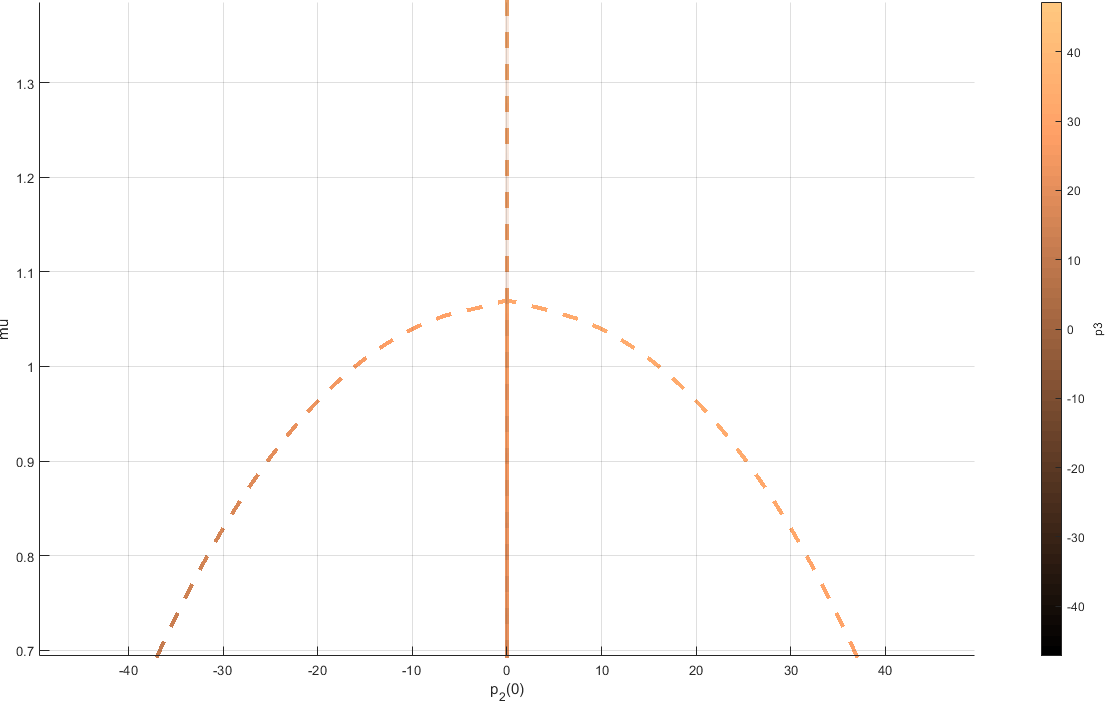 Pitchfork Bifurcation (subcritical)

A suboptimal solution splits off into two suboptimal solutions one optimal solution
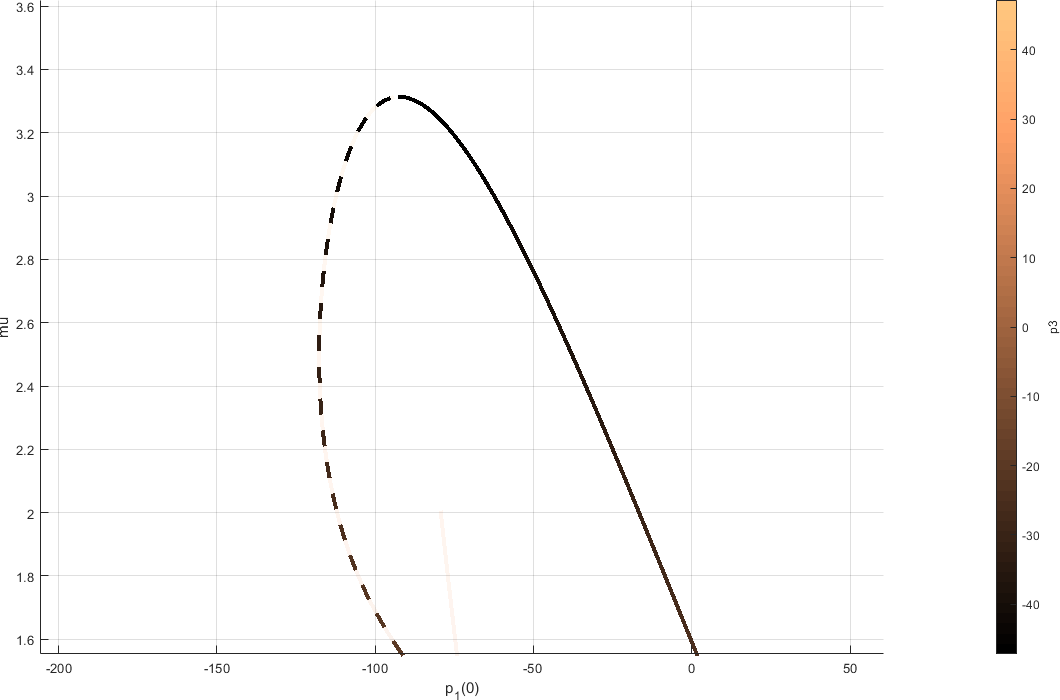 Fold (Saddle-node) Bifurcation

Two solutions—one optimal, one suboptimal—collide and obliterate each other
12
[Speaker Notes: Solid/dashed represent optimality]
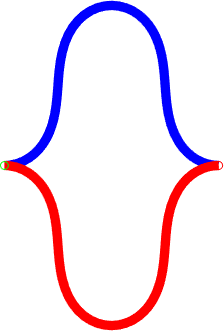 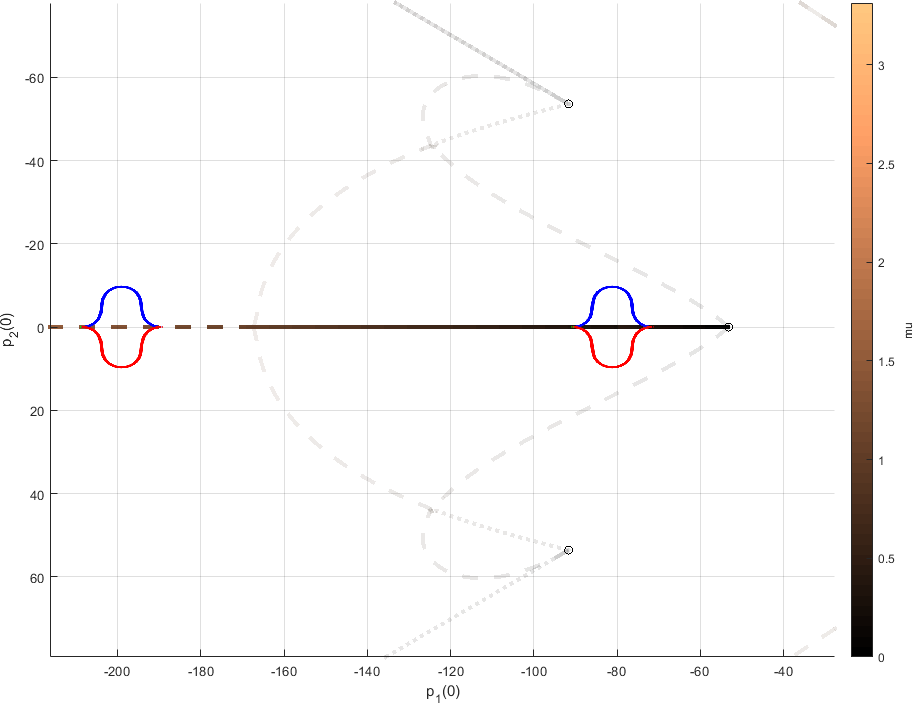 13
[Speaker Notes: Axes are the costate variables (also momenta)—just one unique parameterization of solutions
Mu is the coupling constant, generally increases to the left
Each point represents a solution to our problem at a given coupling value
Mention figures along side
Mention transparent paths
Optimal solution becomes suboptimal as coupling increases]
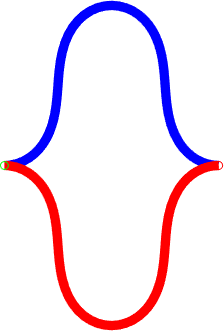 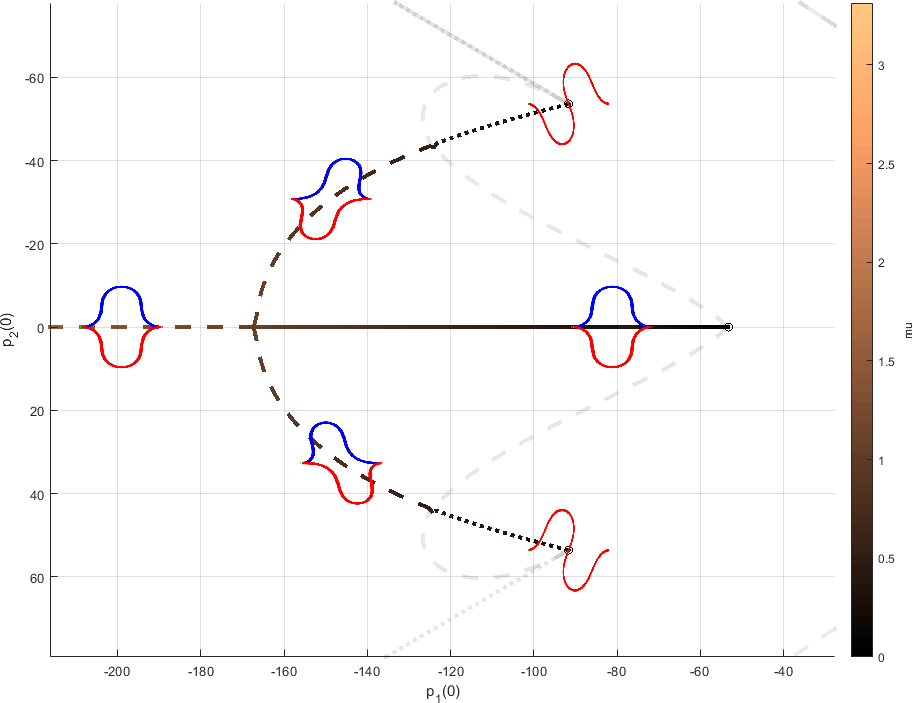 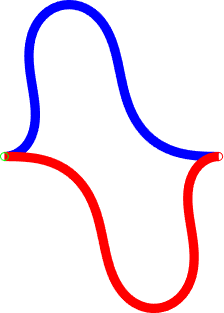 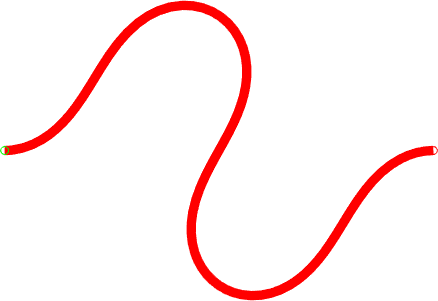 14
[Speaker Notes: We found a side path, which is essentially the double bell but with shear
Mention optimality]
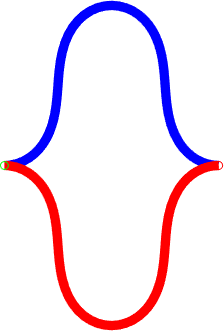 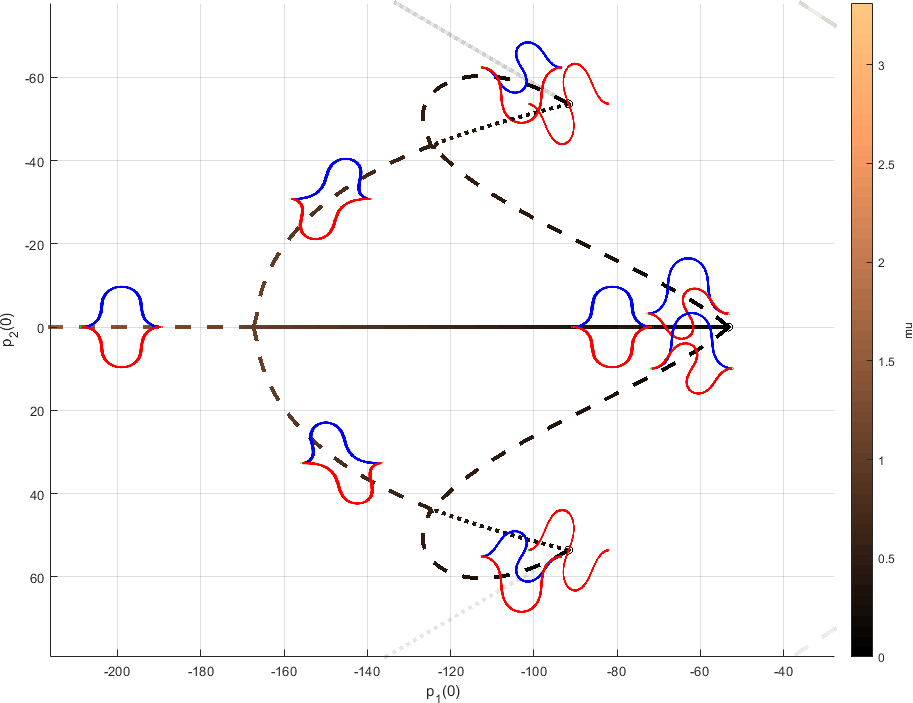 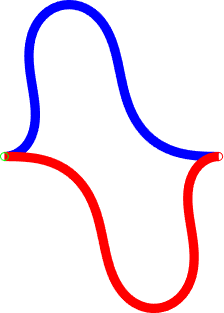 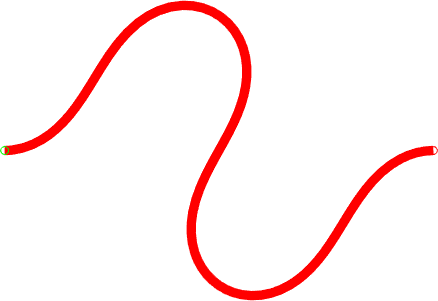 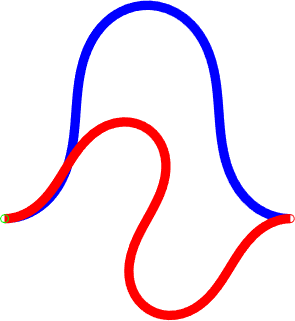 15
[Speaker Notes: Point out that tree is based on robot one having a bell shape
It’s only a visualization in 3 dimensions, while our dataset is 7-dimensional]
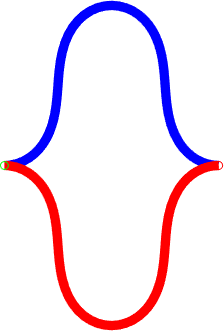 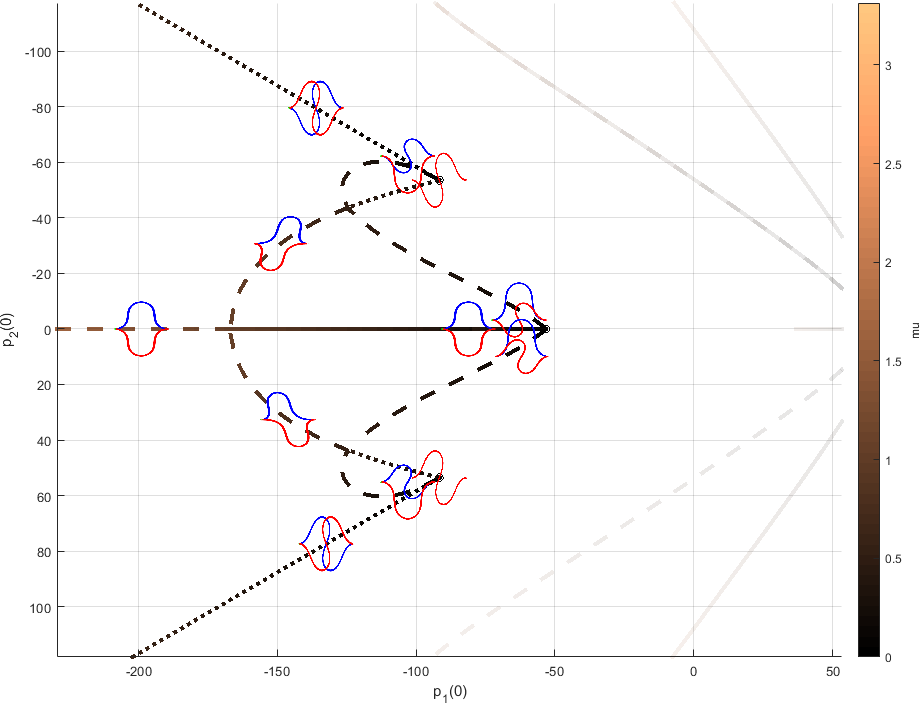 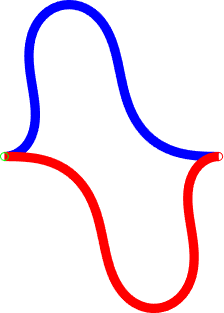 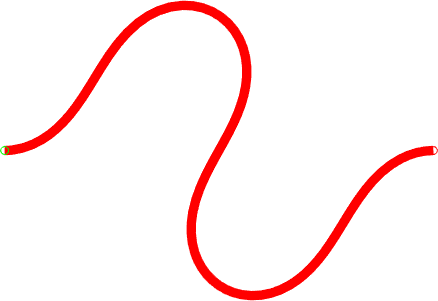 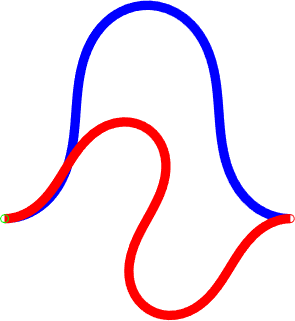 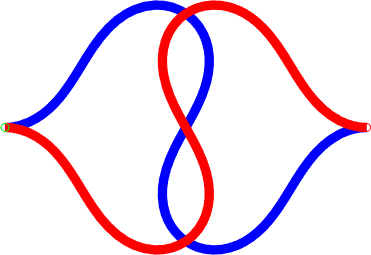 16
[Speaker Notes: Mention e.g. of flipping transform]
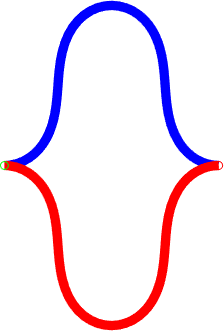 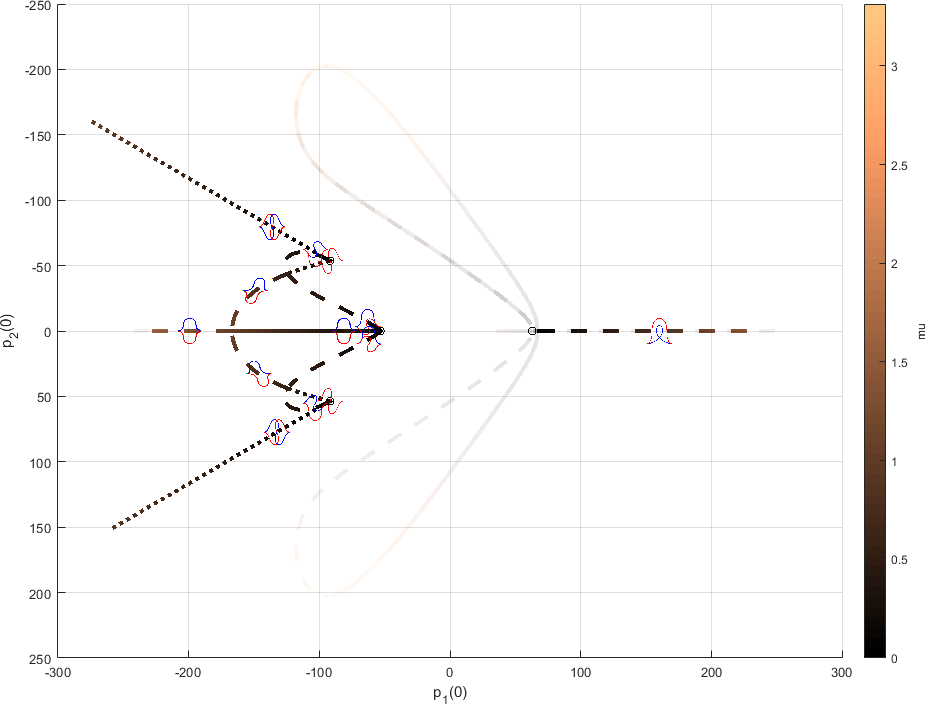 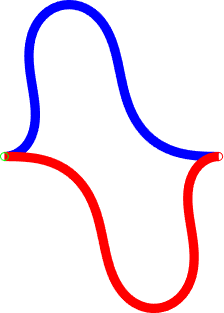 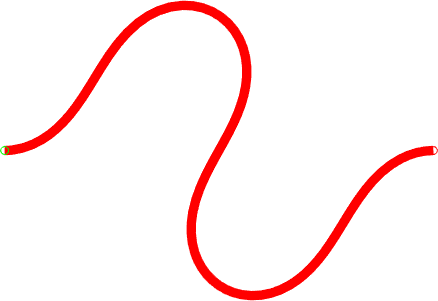 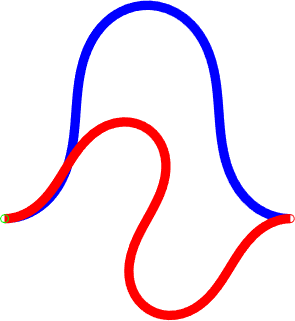 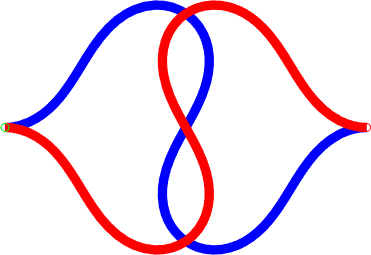 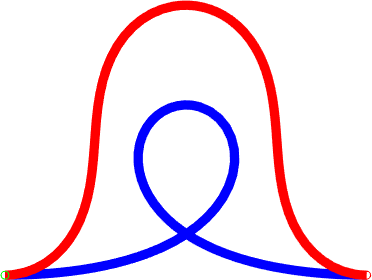 17
[Speaker Notes: Found new tree based on robot one doing a loop]
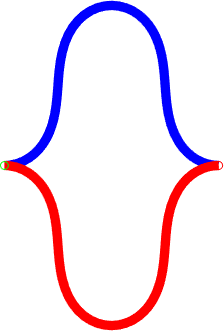 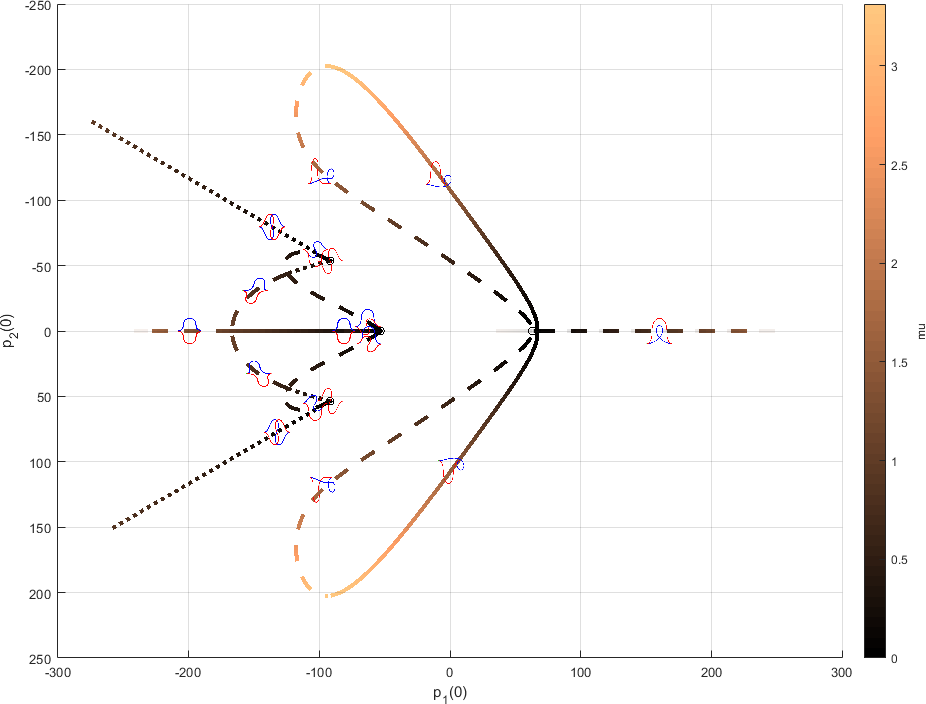 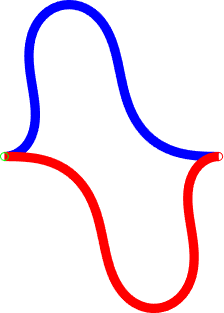 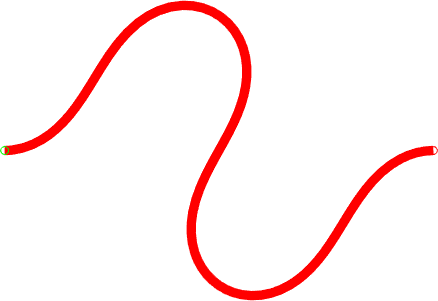 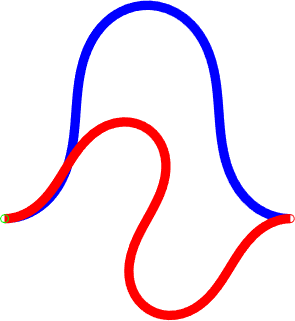 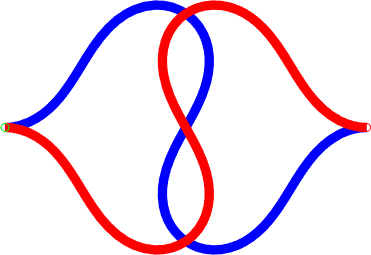 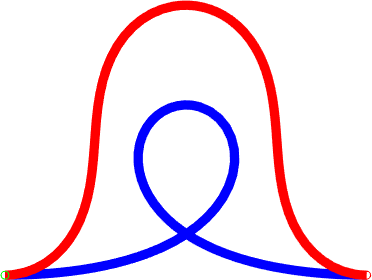 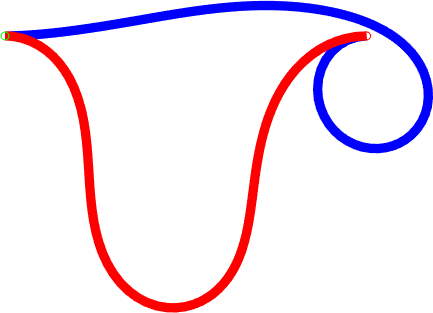 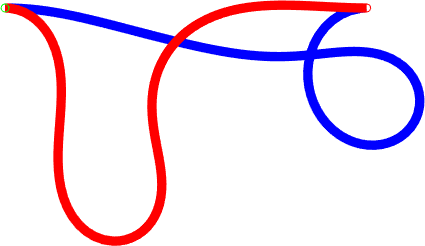 18
[Speaker Notes: Fold bifurcation, more shear
Can see mu coloration here]
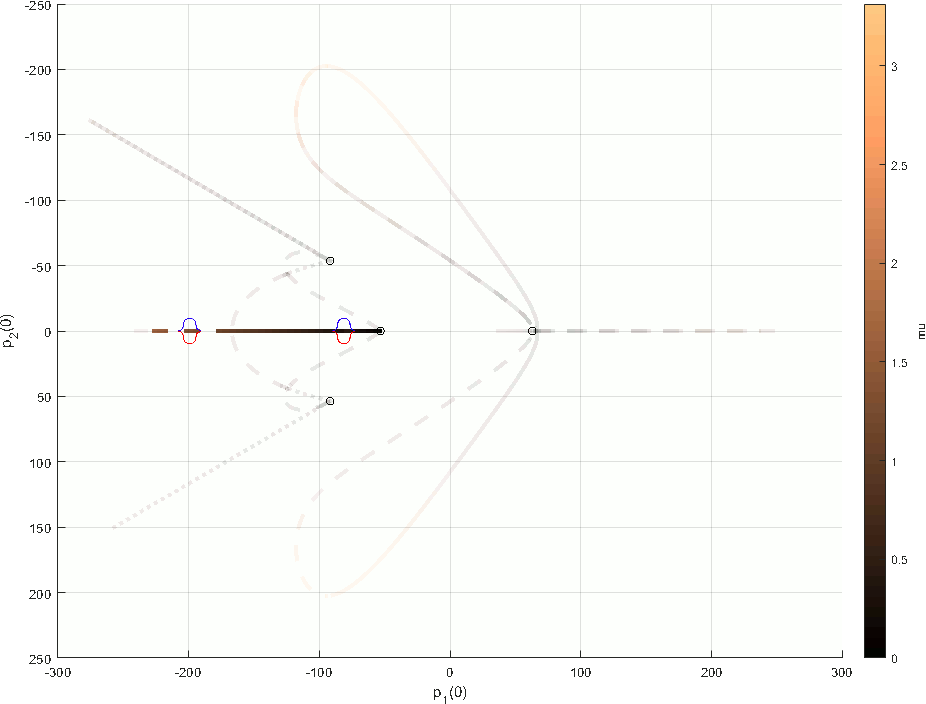 19
[Speaker Notes: We only have two (really, three) solutions which are optimal for non-negligible coupling]
Recapitulation
20
Recapitulation
21
[Speaker Notes: Generally, canonical forms that are optimal at mu=0 very quickly lose optimality]
References
Justh EW, Krishnaprasad PS. 2015 Optimality, reduction and collective motion. Proc. R. Soc. A 471:20140606. http://dx.doi.org/10.1098/rspa.2014.0606
22